З історії трагедії євреїв Любомльщини
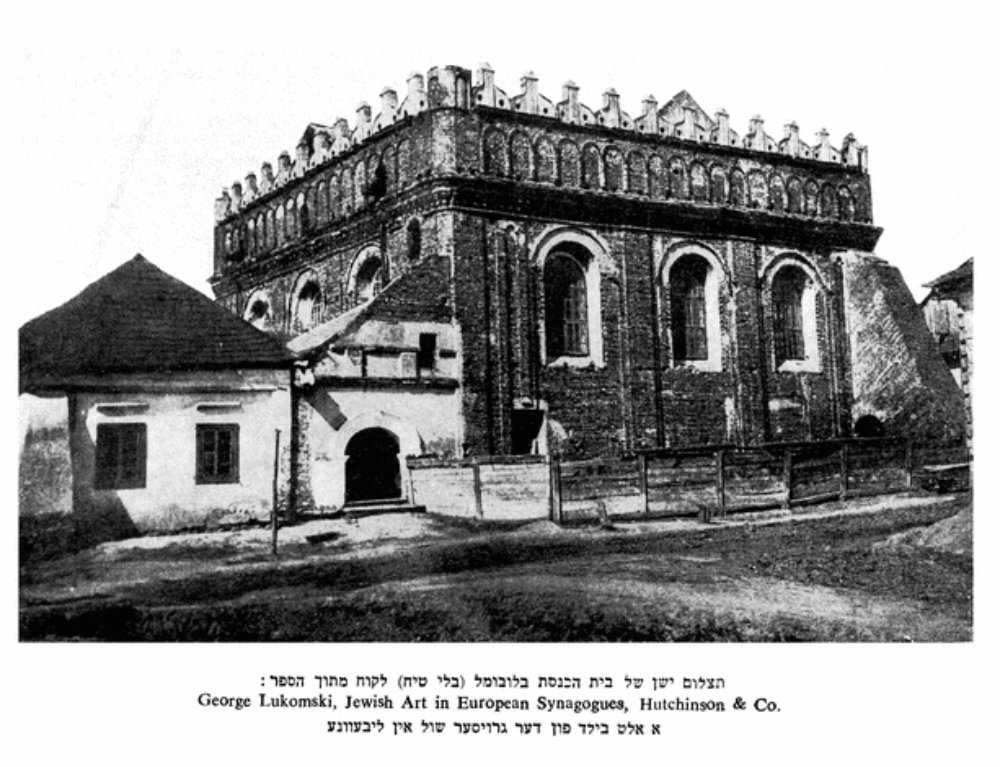 Дутчук Максим
 Октисюк Вадим
Любомльська ЗОШ І-ІІІ ст. №3.
Демографічні дані м. Любомль
Велика синагога в Любомлі
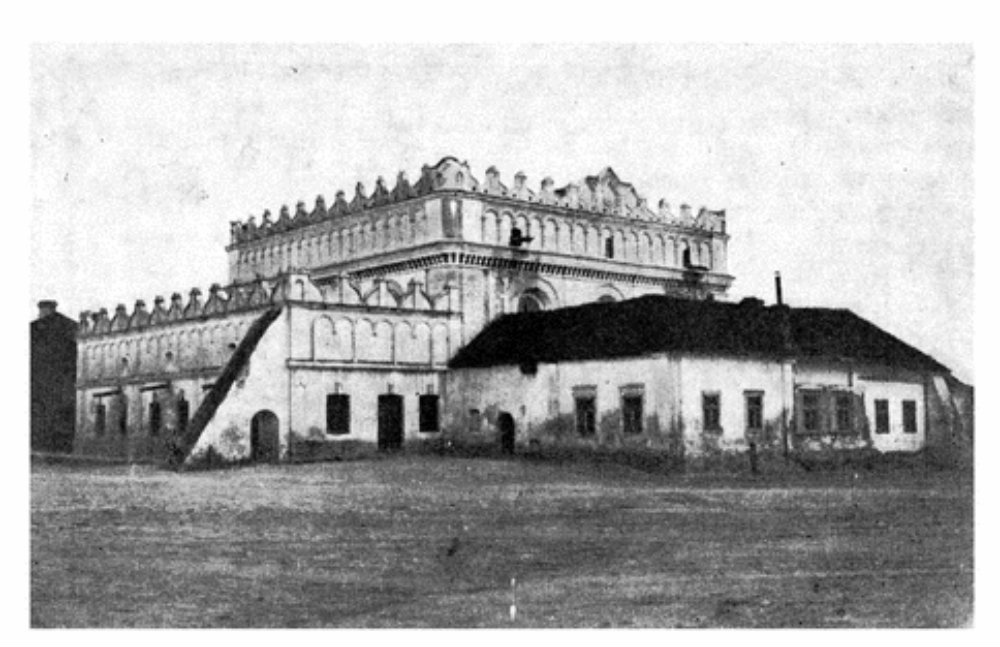 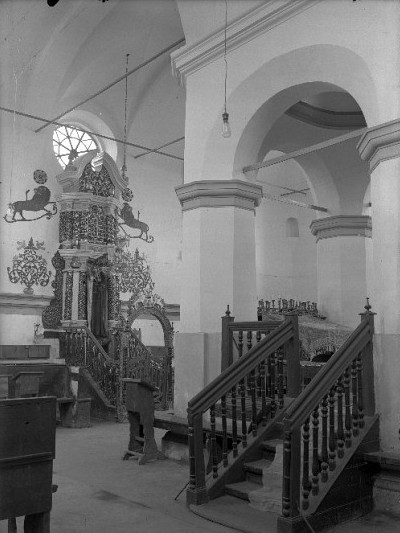 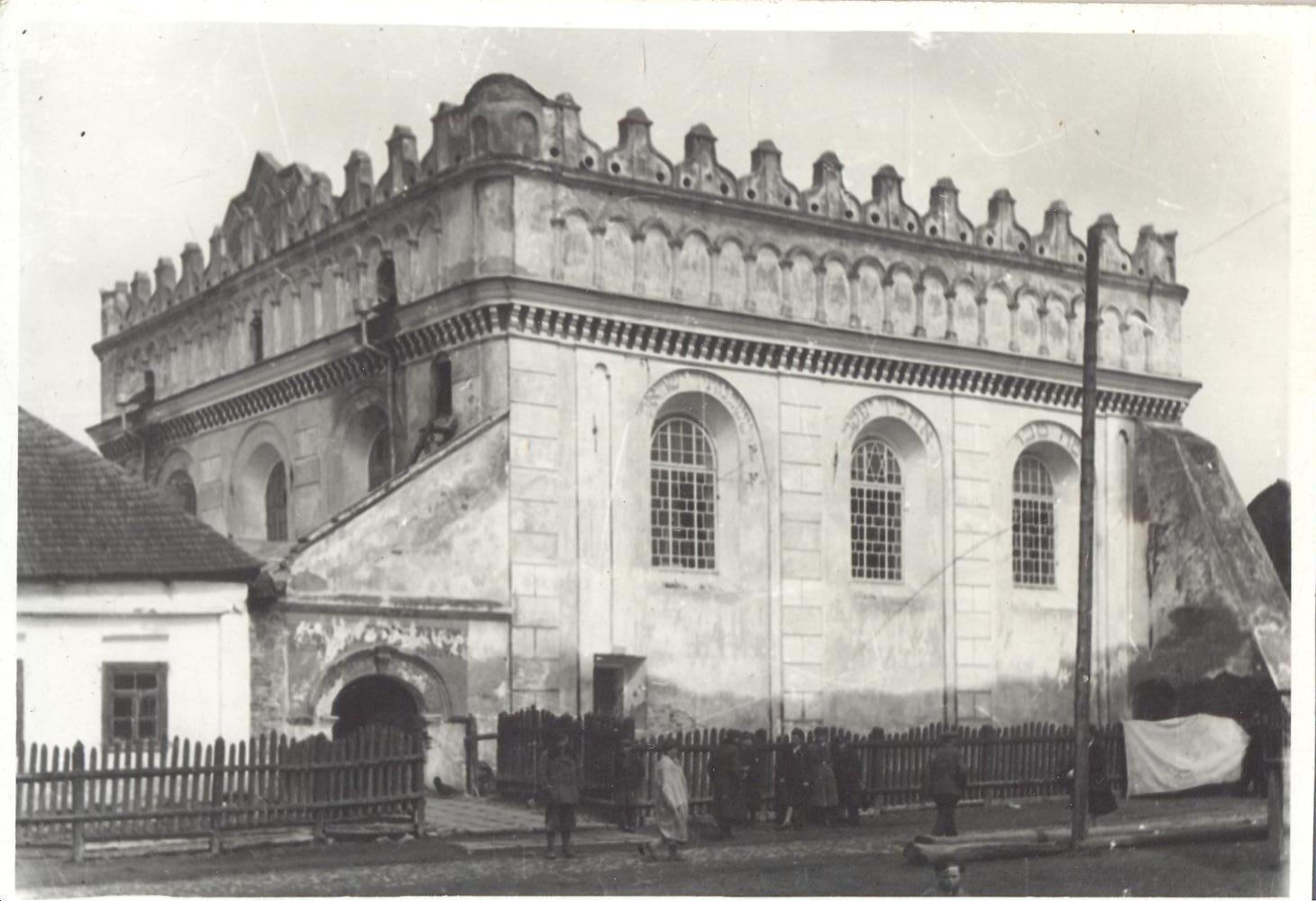 Інтер’єр синагоги. 
Зліва – ковчег завіту та священна арка, 
справа - біма. 
1930-ті роки
Любомльська єврейська община відома ще з XIV століття. Місцеві євреї займались ремеслом, посередництвом і торгівлею. У 1510 році в центрі єврейського кварталу вони збудували муровану синагогу, яка стала однією з найкращих архітектурних споруд того часу. Синагога діяла до 1941 року, будучи ще в доброму стані.
Євреї Любомля першої половини ХХ століття
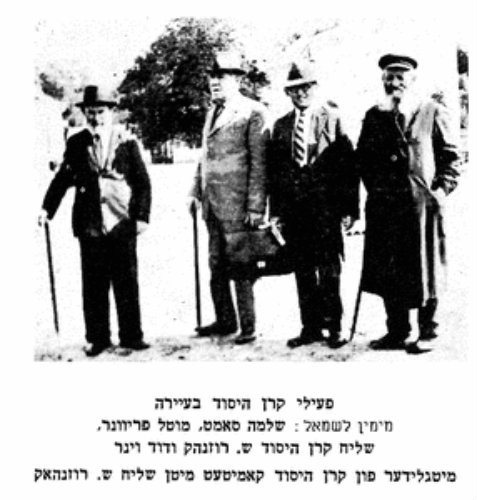 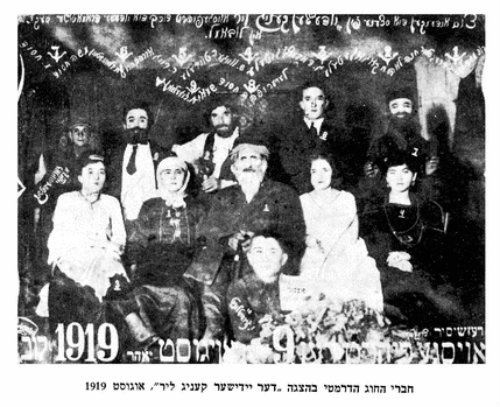 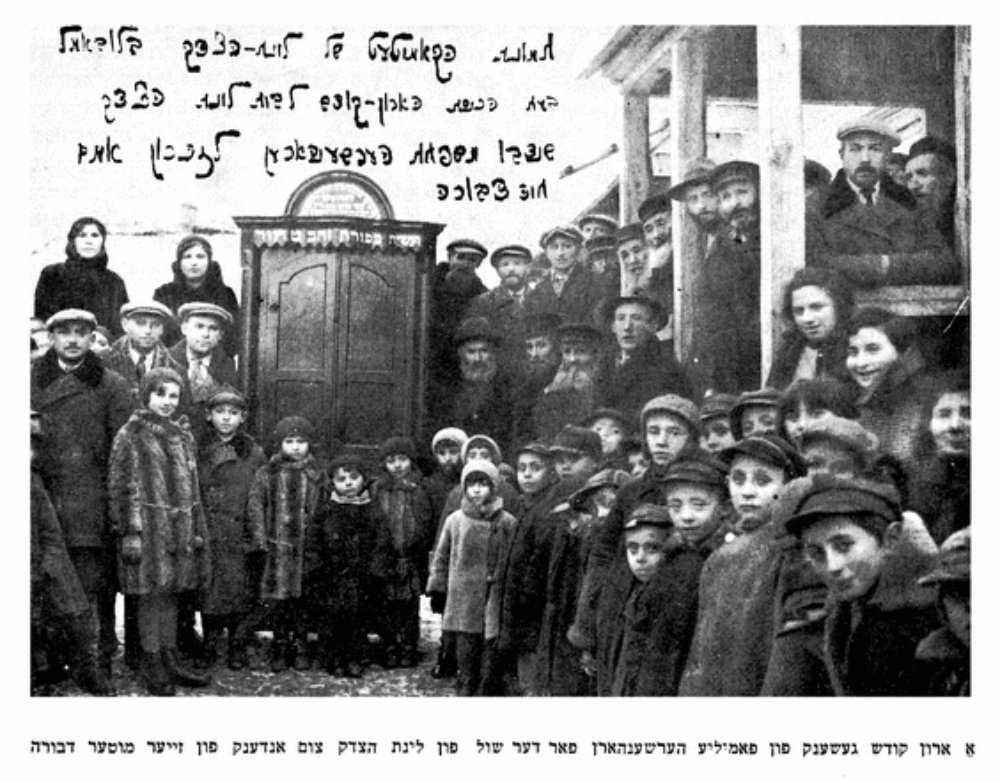 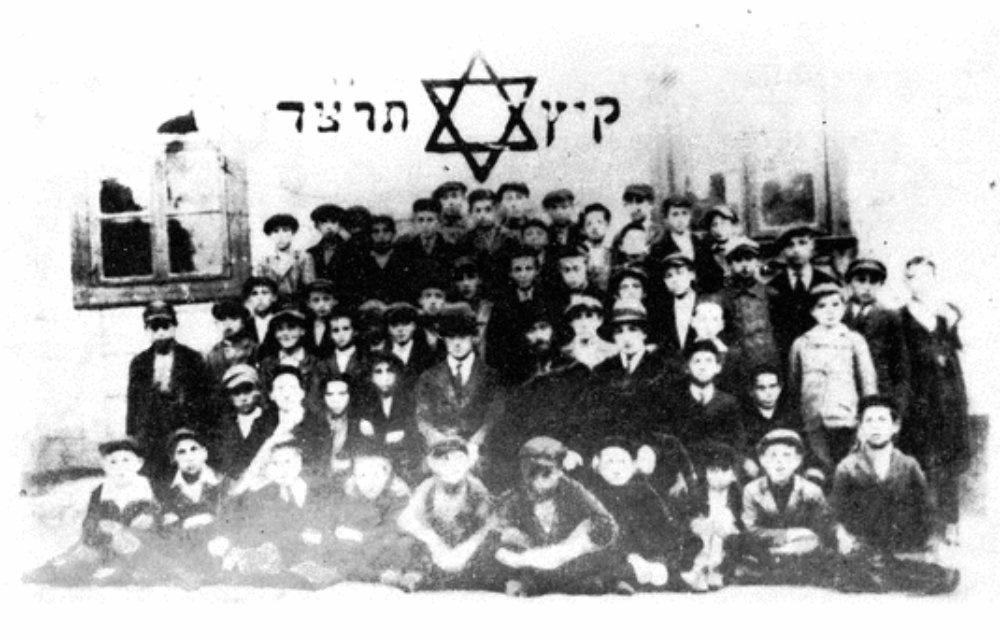 Поштові марки з виглядами Любомля
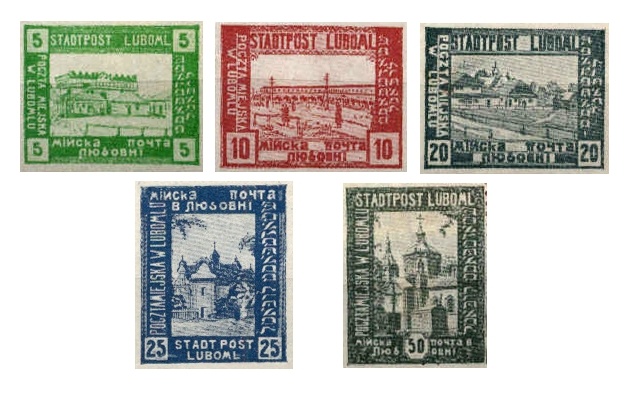 Марки містили фотографії важливих будівель міста і слова “Міська пошта Любомля” чотирма мовами: польською, українською, німецькою та їдиш.
Вся торгівля практично була в руках євреїв. Посередниками в  обміні товарів були місцеві купці, переважно євреї. Багато єврейських підприємств носили родинний характер.
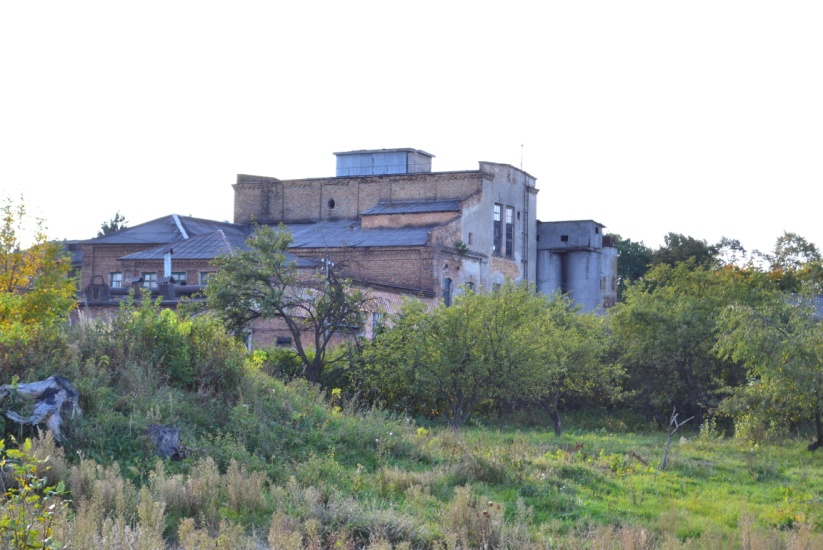 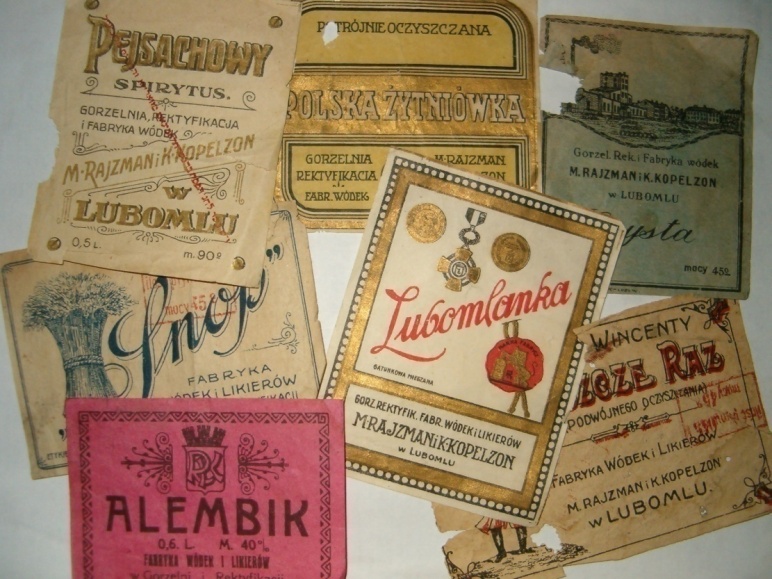 Хлібозавод, колишня гуральна Райзмана та Копельзона
Етикетки продукції гуральні Райзмана та Копельзона
Площа Ринок
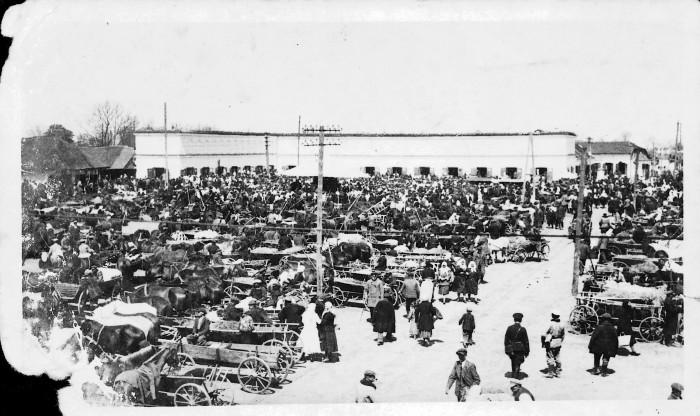 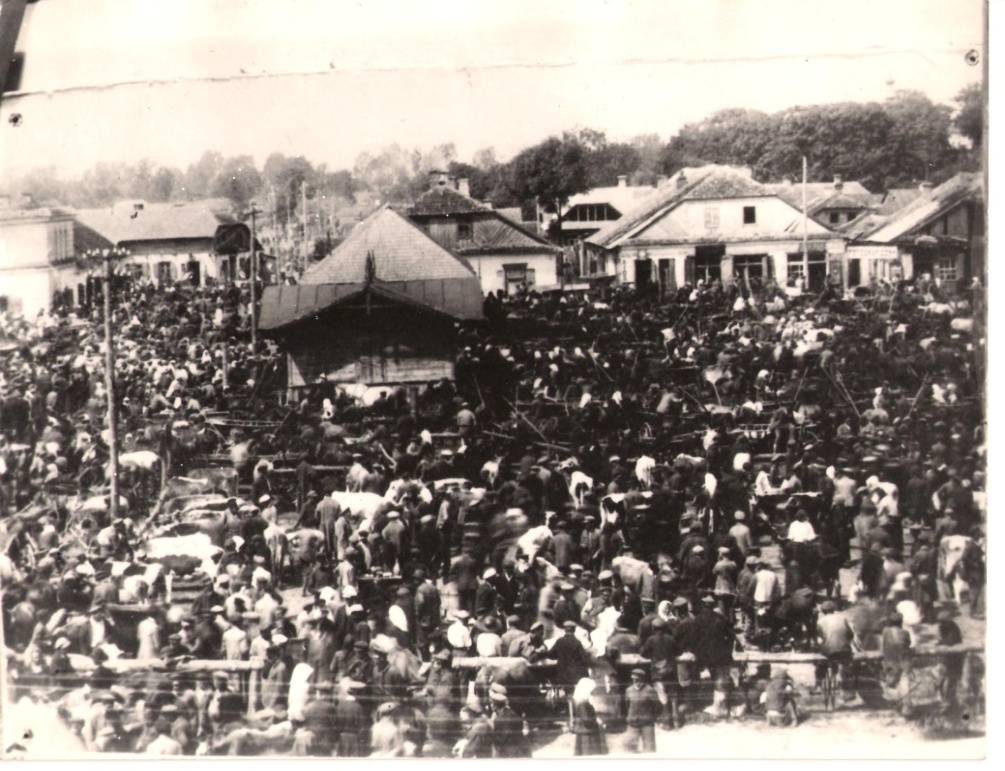 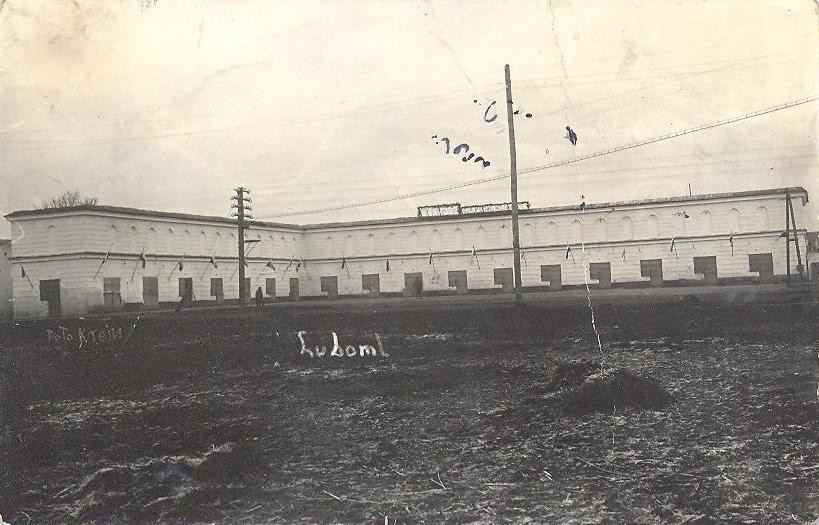 1 жовтня 1942 року о п’ятій годині ранку євреїв почали зганяти на центральну площу, а перед обідом повели людей колоною по вулиці Куснищанській, а потім по Маціївський на околиці Любомля для страти.
Площа Ринок
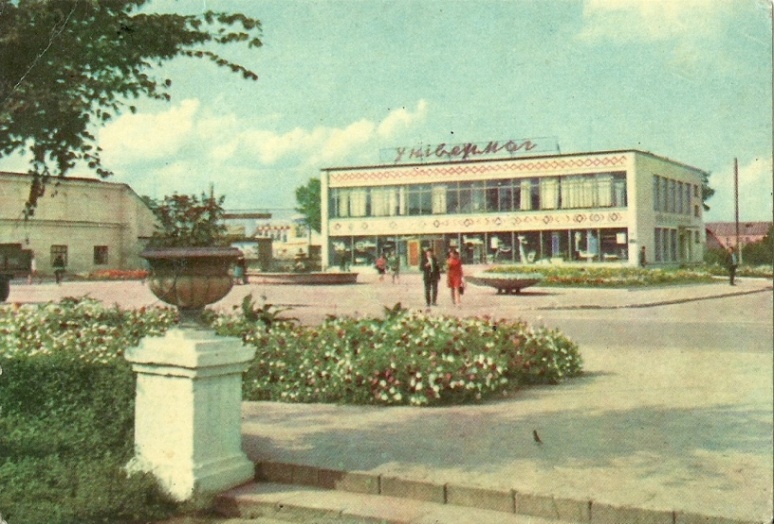 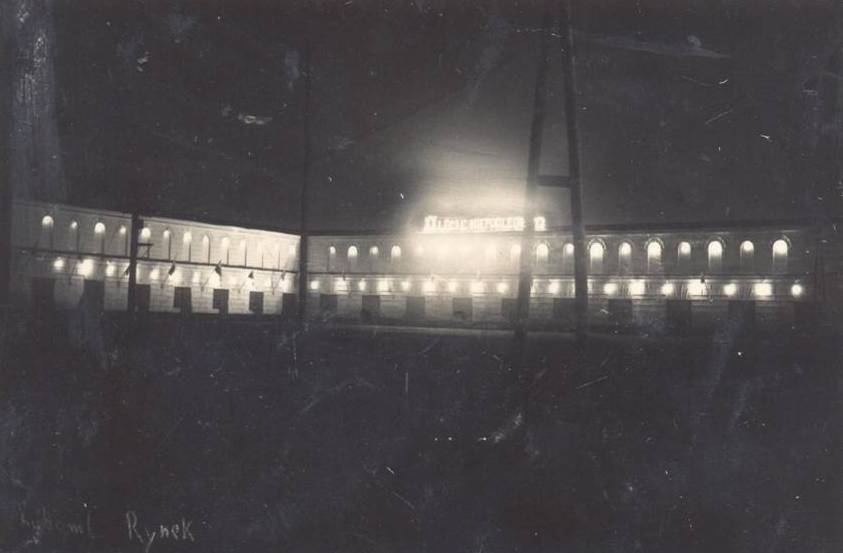 Торгові ряди в 30-ті роки
Площа Ринок в 70-ті роки
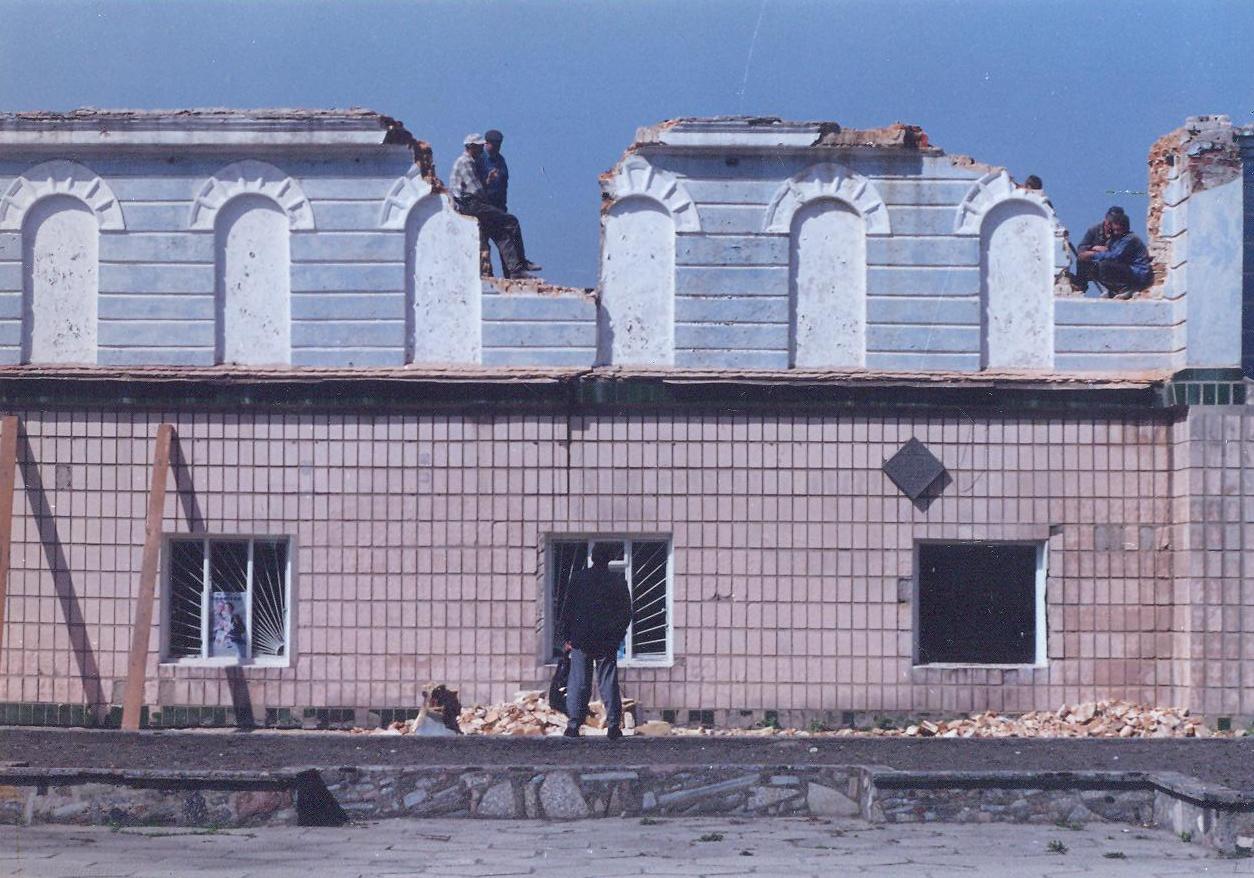 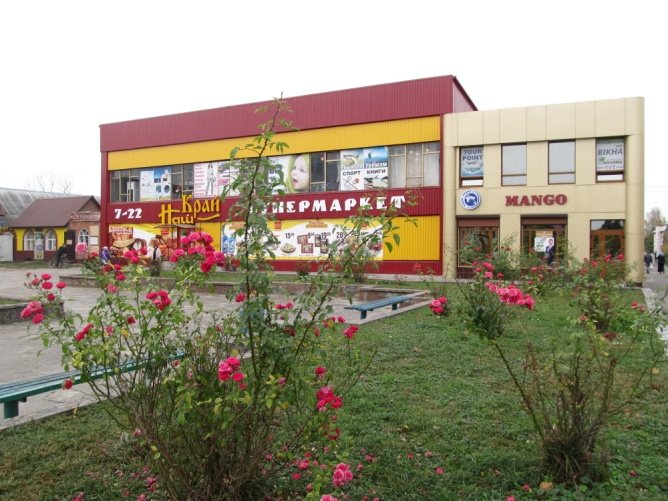 Руйнування торгових рядів 
в 90-ті роки ХХ ст.
Площа Ринок в ХХІ ст.
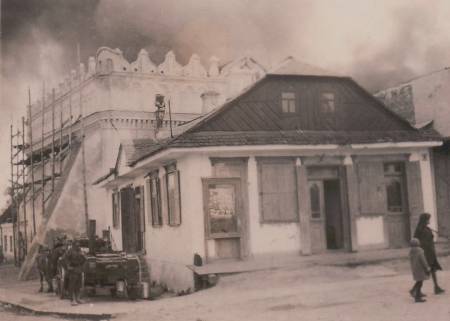 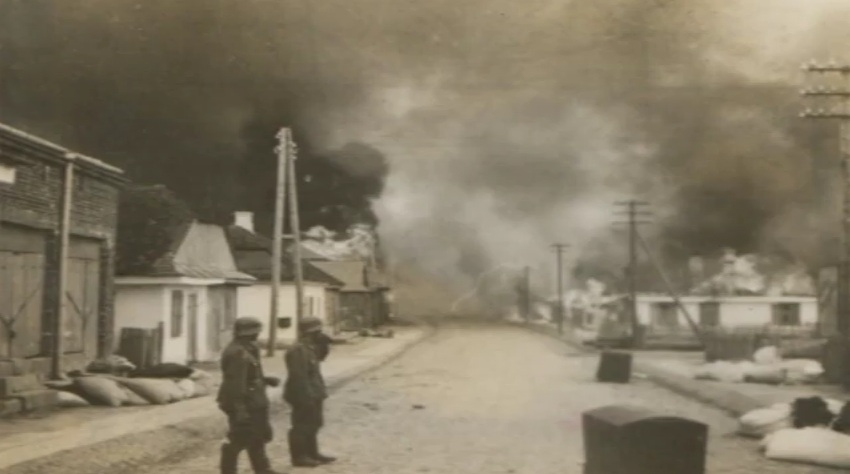 На території колишнього Любомльського району в період фашистської окупації було винищено близько 8 тисяч громадян єврейської національності
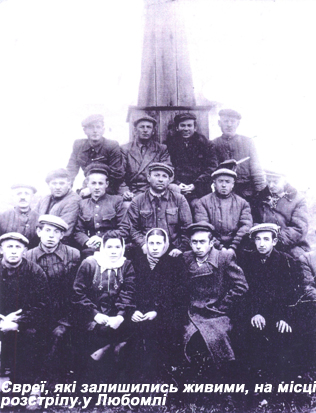 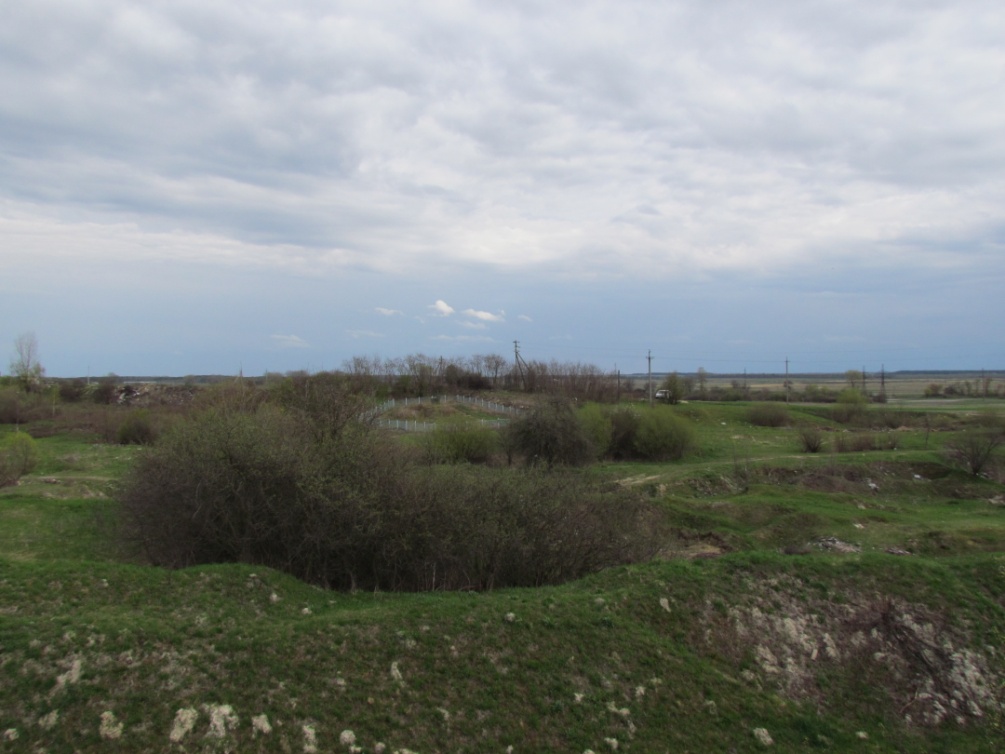 Євреї, які залишилися живими, на місці розстрілу у Любомлі
Місце розстрілу євреїв у Любомлі
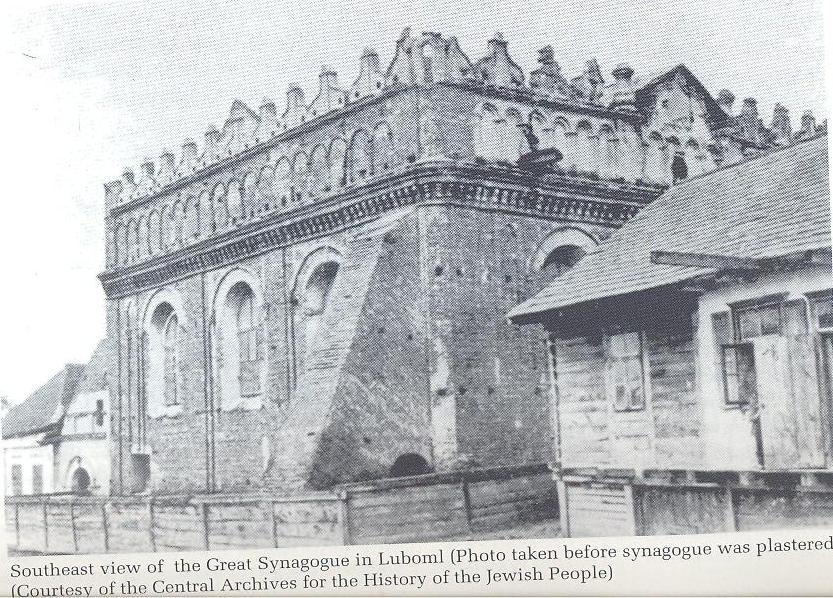 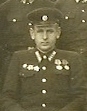 Левус П.С.
Після війни синагога стояла пустою до 1947 року. В той рік командир батальйону Леус військової частини, яка розміщувалась у Любомлі, зірвав з другої спроби цю унікальну споруду, яка фігурує у всіх єврейських енциклопедіях і її згадували в усіх хроніках старих 
східно-європейських синагог.
Єврейські цвинтарі
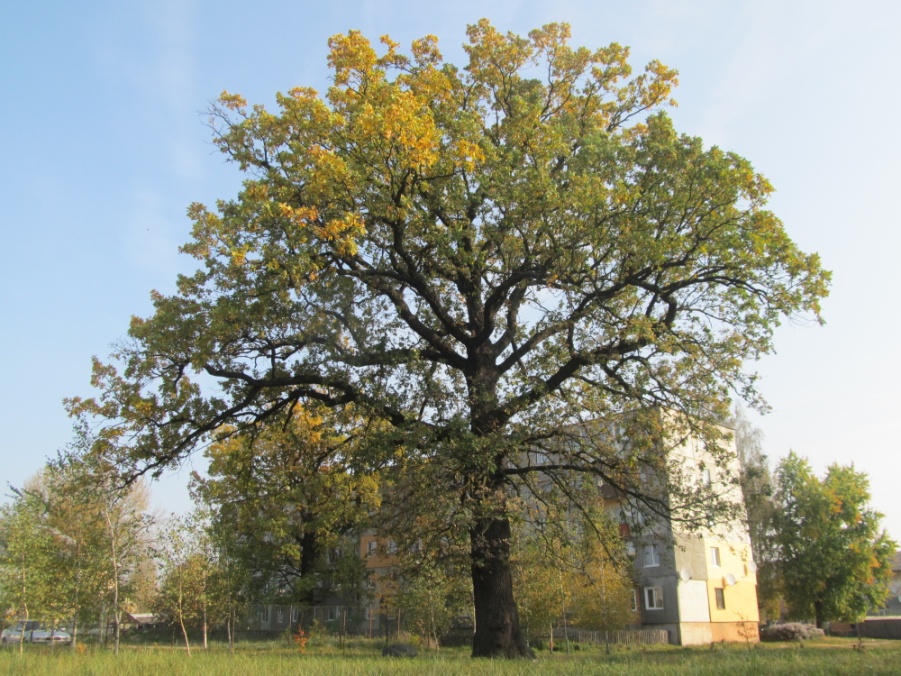 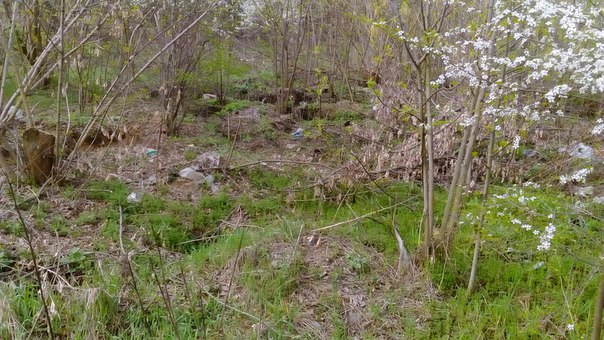 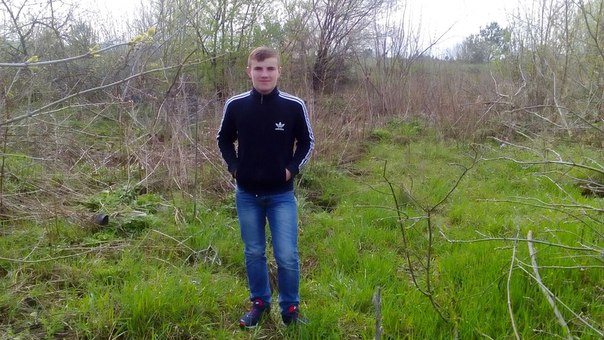 Вулиця 1-го Травня 
Існував з XIV до кінця ХVIII ст.
Урочище „Окописки”. 
Існував з поч. ХІХ ст. до 1970-х рр
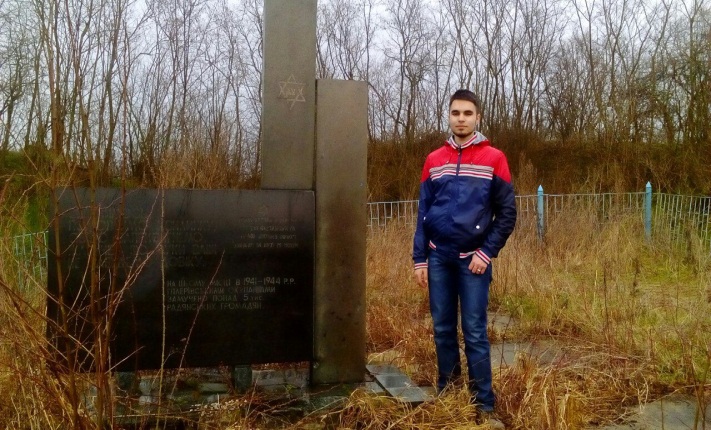 Місце розстрілу євреїв 
Любомльського гетто.
Арон Зигельман у 1938 році разом з родиною виїхав з Любомля до США, йому тоді виповнилось лише 10 років. Через багато років він став ініціатором фотовиставки «Згадуючи Любомль», яка побувала у півсотні міст США,Єрусалимі, Лондоні, Варшаві. Було зібрано понад 2000 фотографій та документів пов’язаних із життям єврейської громади Любомля. В межах цього проекту було перевидано на англійську мову книгу «Любомль: меморіальна книга знищеного міста» .
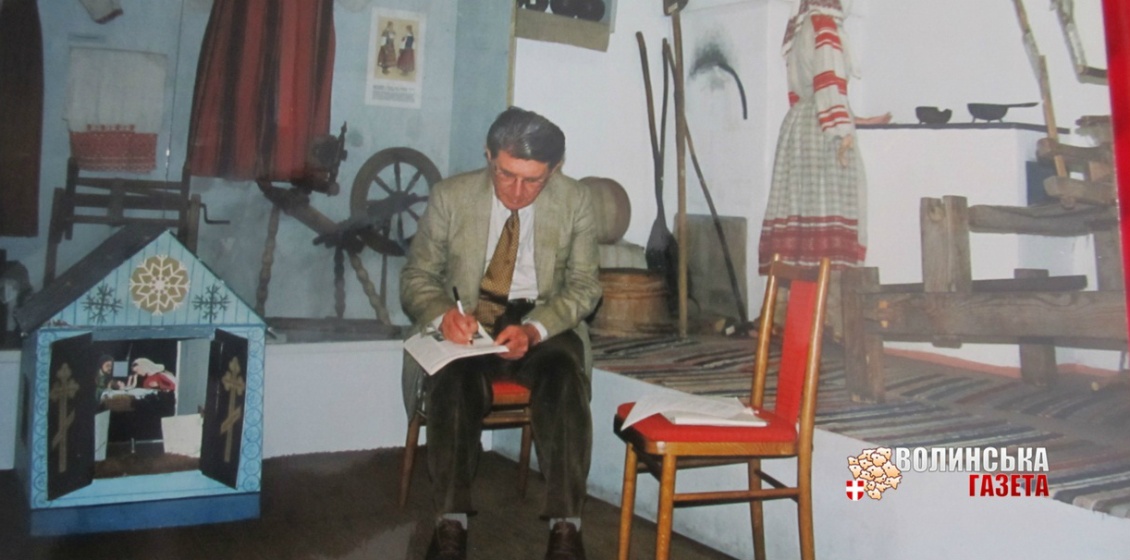 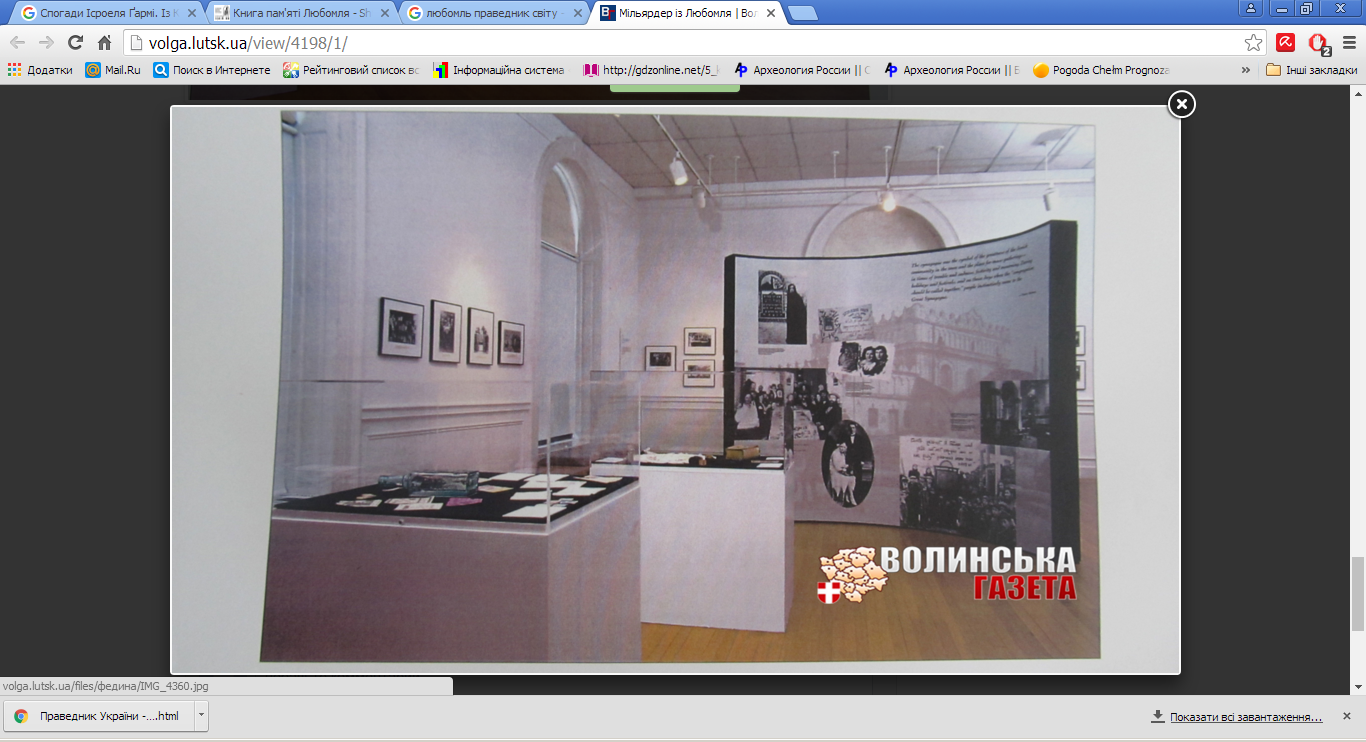 Фотовиставка «Згадуючи Любомль»
Арон Зигельман у краєзнавчому музеї
29 квітня 2003 року вийшов документальний фільм «Любомль: моє серце пам’ятає», авторами і режисерами є Алін Дуглас і Рон Стейман.
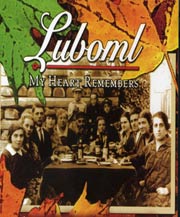 Заставка фільму
 «Любомль: моє серце пам’ятає»
Бережемо пам’ять
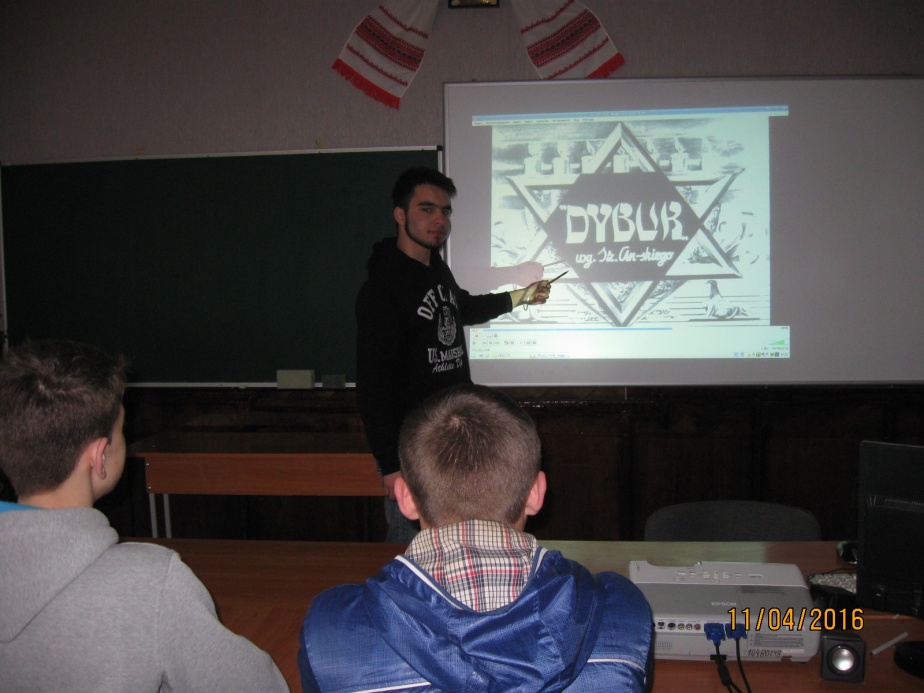 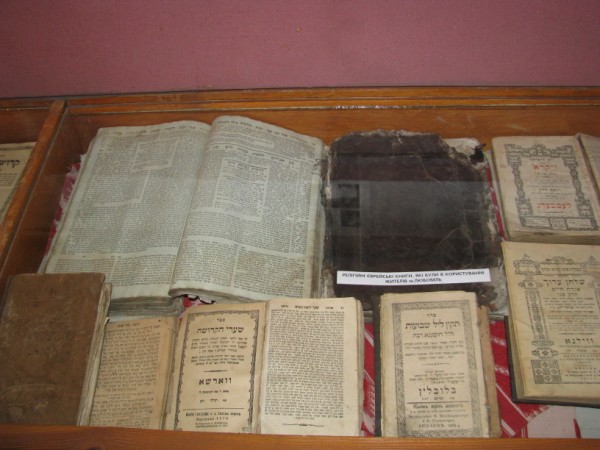 Експозиція в краєзнавчому музеї
Робота на уроці
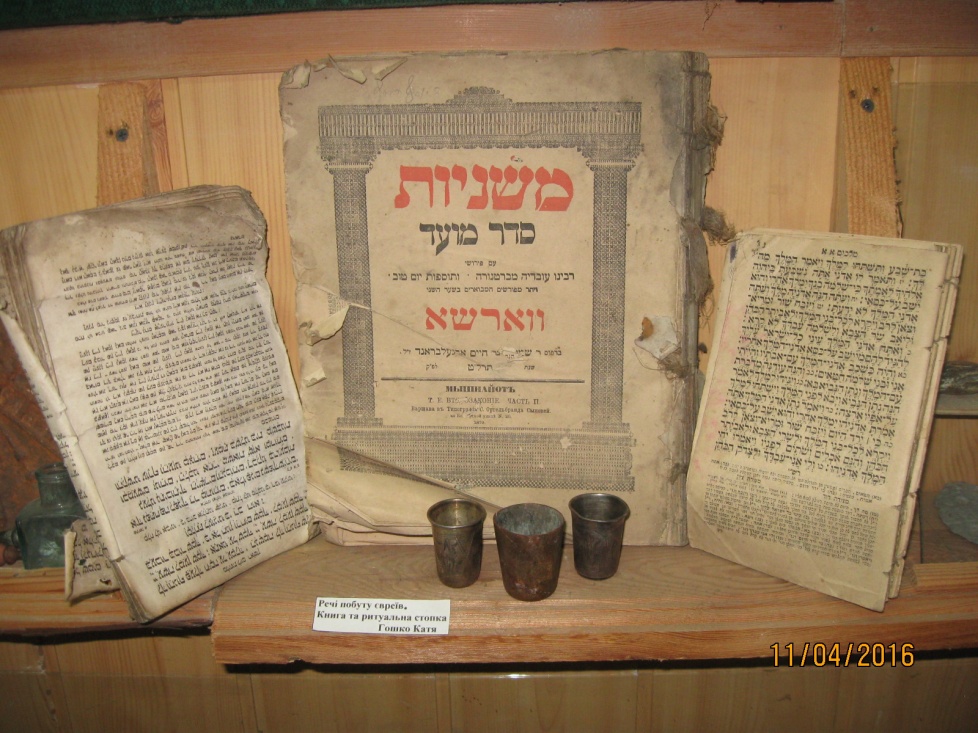 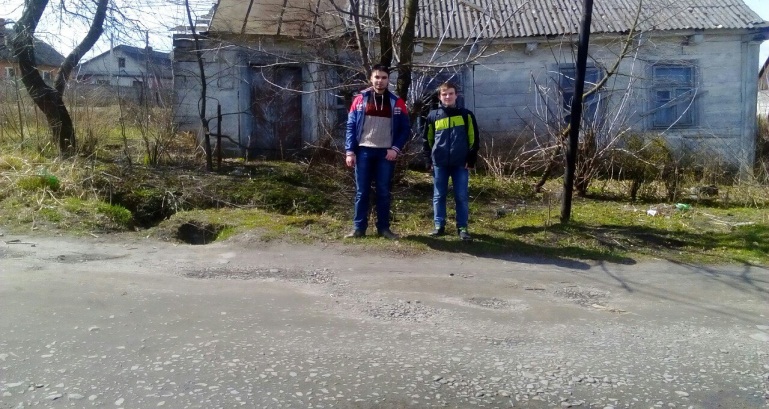 Екскурсія містом
Експозиція в шкільному музеї
Любомльської ЗОШ №3
Висновки
У кінці ХІV-го і початку ХVI-го століть євреї Любомля почали встановлення своєї общини;
У 1510 році в Любомлі єврейська община побудувала синагогу – одну із найстаріших мурованих синагог на території України і Польщі; 
В період німецької окупації в Любомлі, в трьох місцях, були створені гетто і в перших числах жовтня 1942 року все єврейське населення міста, а це близько 5000, було розстріляно;
Арон Зигельман став ініціатором фотовиставки «Згадуючи Любомль»; 
Єврейські цвинтарі, торгові ряди та синагога в Любомлі знищені.
Список використаних джерел
Дзей М. Холокост на Любомльщині / Дзей М. // Минуле і сучасне Волині та Полісся. Любомль в історії України та Волині: Наук. зб.: Випуск 25; Матеріали XXV Волинської обласної історико-краєзнавчої конференції, м. Любомль, 25 жовтня 2007 р. — Луцьк, 2007. — С. 166-172.
Остапюк О. З історії Любомльської єврейської общини.  / О.Остапюк // Національні  меншини правобережної України. Історія і сучасність. Науковий збірник. Матеріали науково-краєзнавчої конференції у Новоград-Волинському. – Житомир, 1998.- С.76-79.
Остапюк О. З історії синагоги м. Любомль (До 500-річчя побудови) / Остапюк О. // Старий Луцьк. — Випуск VII. — Матеріали наукової конференції «Любартовські читання» 1-2 квітня 2011 р. — Луцьк, 2011.